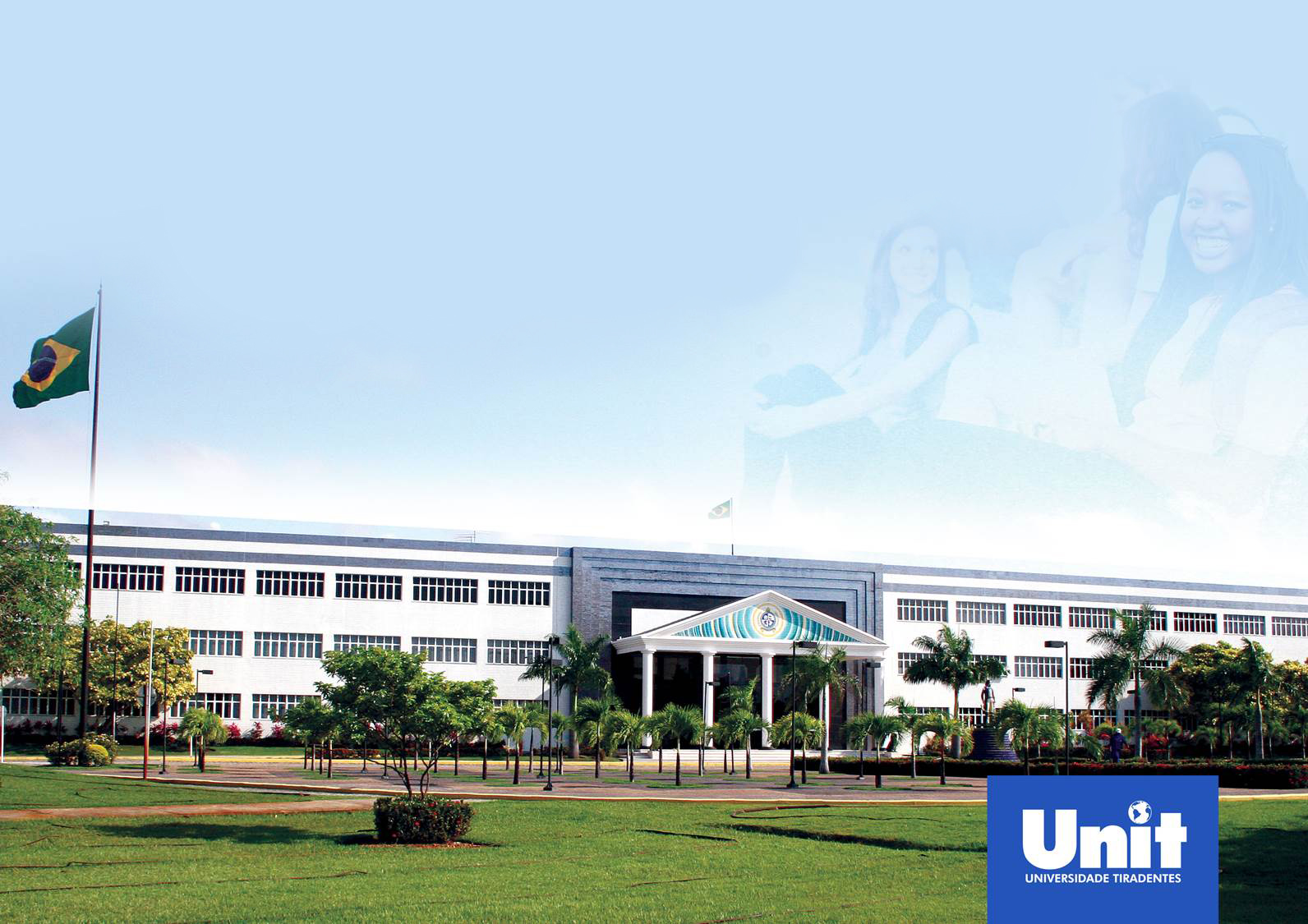 Disciplinas a Distância em Cursos Presenciais: Case UNIT
Profa. Dra. Jucimara Roesler
PORQUE AS DISCIPLINAS A DISTÂNCIA?
Inovar a prática de ensino e aprendizagem?

Inserir as TICs para atender um perfil de aluno digital?

Tendência da aprendizagem?

Tendência do mercado?

Reduzir custos, proporcionar flexibilidade e mobilidade no ensino?

Diversificar o modelo de oferta da IES com os mesmos insumos, variando os processos com menor investimento (mão de obra + tecnologia)?

Modernizar o ensino presencial em gestão, processos e metodologias?
Tendências Aprendizagem
Aprendizagem 
Onnline  
“Online Learning”
Aprendizagem 
Presencial  
“Offline Learning”
Completamente
online, sem o 
componente 
face-a-face
Aprendizagem Mista ou 
Blended Learning
-
Alto uso 
meios de 
tecnológicos
+
Baixo uso de 
tecnologia
Sala de aula 
tradicional
Uso intermediário de 
meios tecnológicos
Aumento gradativo de meios tecnológicos online
Curso inteiramente
entregue por meio de 
plataforma de 
aprendizagem 
eletrônica
Curso de uso de
pequena participação 
de tecnologia
e-learning
Fontes: Robin Mason – 2006. Adaptado por M.F. 2009
Marcos Formiga
Tendências da Educação Superior Brasileira
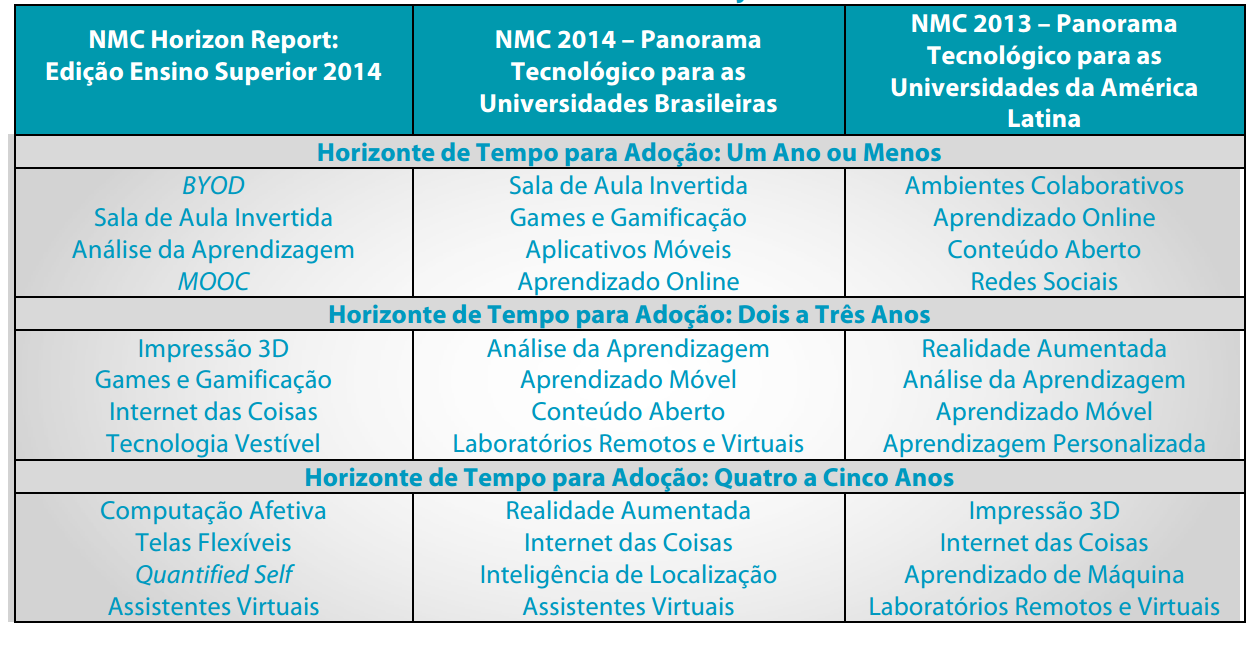 NMC Report, 2014.
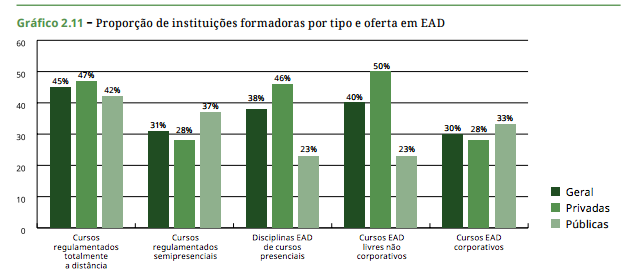 Censo ABED, 2014
§ 1º

 Para fins desta Portaria, caracteriza-se a modalidade semi-presencial como
quaisquer atividades didáticas, módulos ou unidades de ensino-aprendizagem
centrados na auto-aprendizagem e com a mediação de recursos didáticos organizados em diferentes suportes de informação que utilizem tecnologias de comunicação remota.

§ 2º

Poderão ser ofertadas as disciplinas referidas no caput, integral ou parcialmente,
desde que esta oferta não ultrapasse 20 % (vinte por cento) da carga horária total do curso. 

Portaria 4.059/14
PRESENÇA UNIT
Mídias Utilizadas
Desenho metodológico
Interações no AVA;

Avaliações a distância + presenciais;

Plantão pedagógico de processo;

Dúvidas técnicas/suporte de forma remota.
CONTEUDOS
Desenho Metodológico
Estrutura de uma disciplina a distância
Inovar com LMS?
BrightSpace (D2L)
Interface Personalizável por Curso
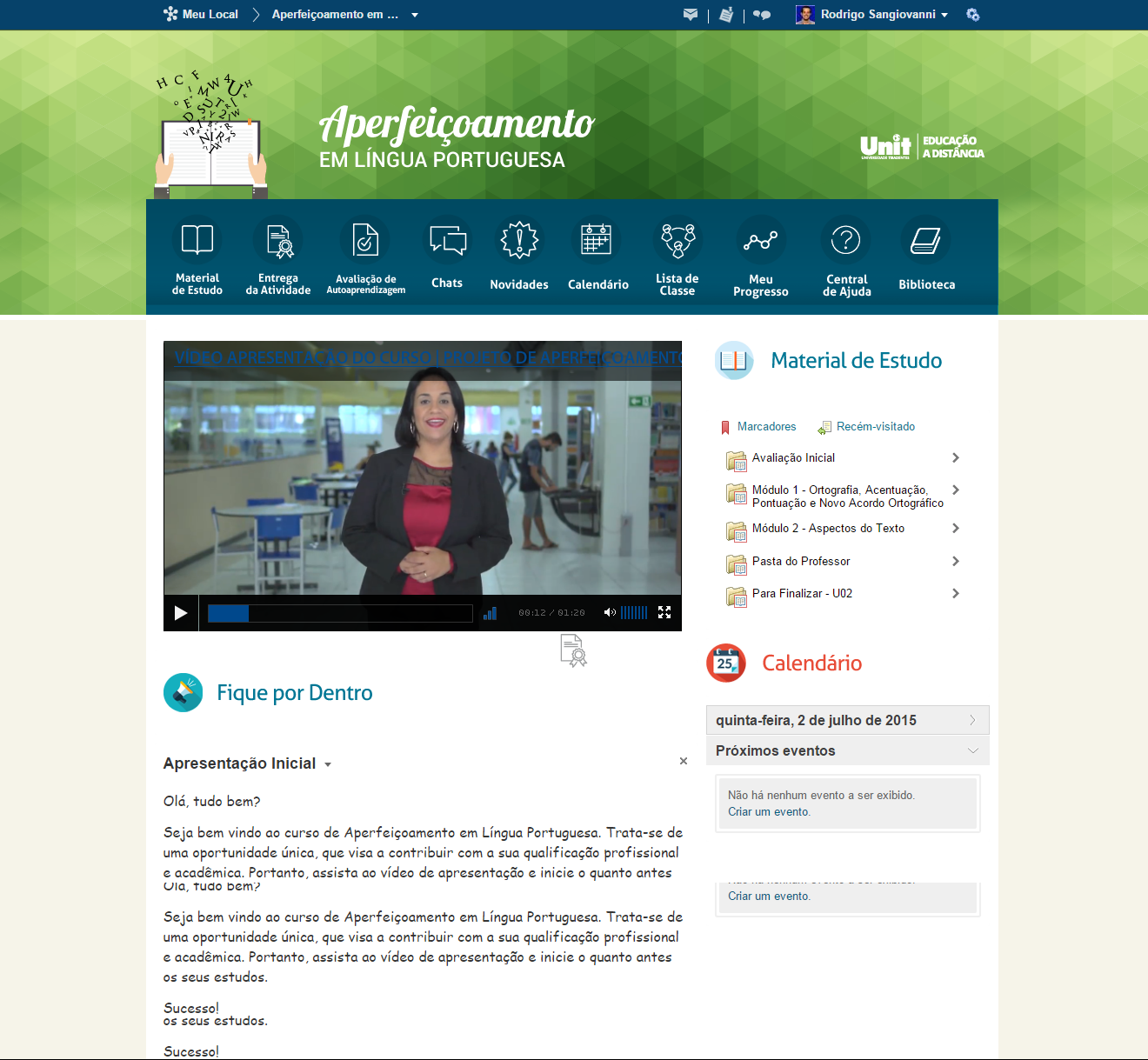 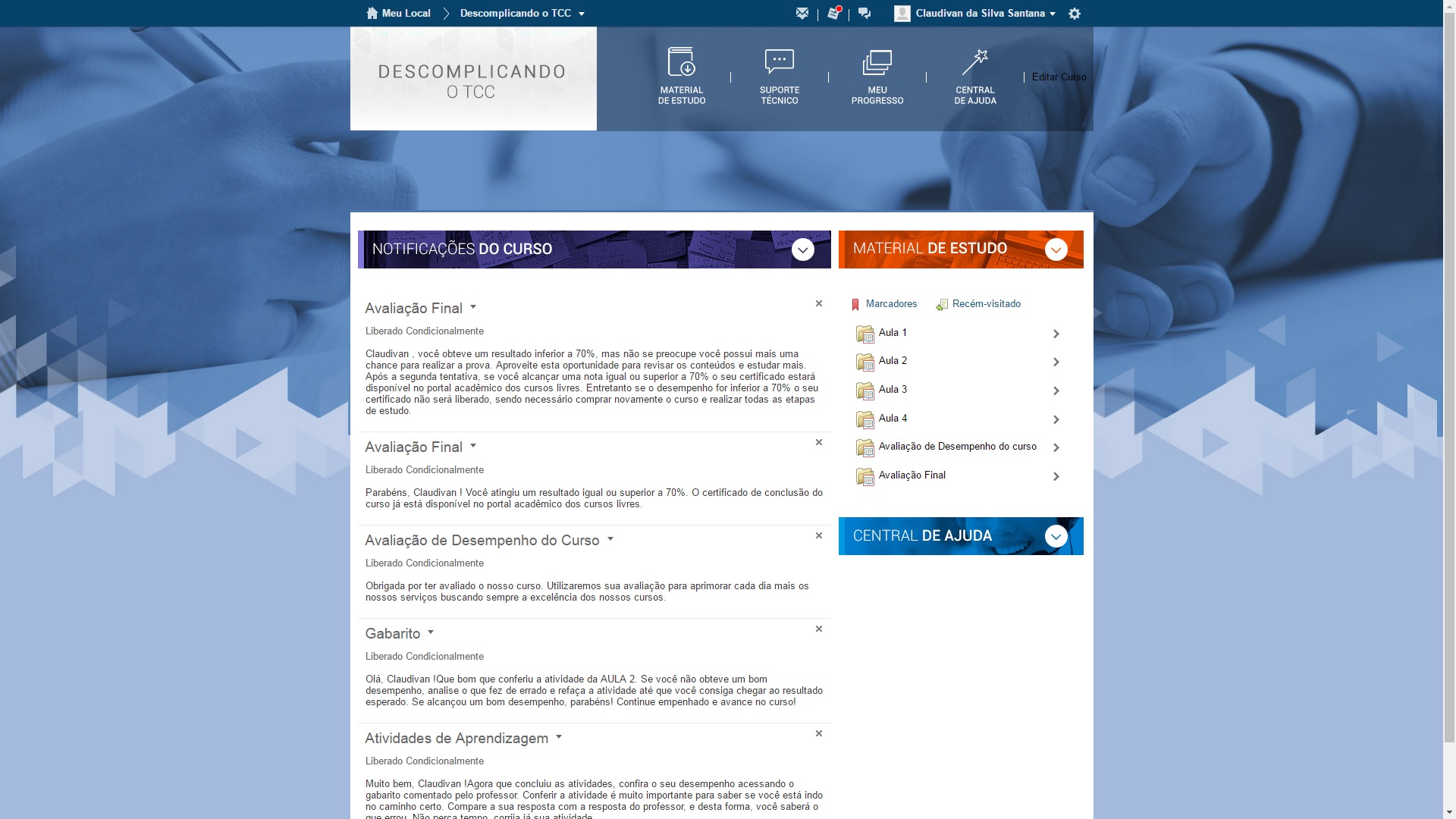 APP – Estudar on/off-line
Estatísticas de Acerto de Questões
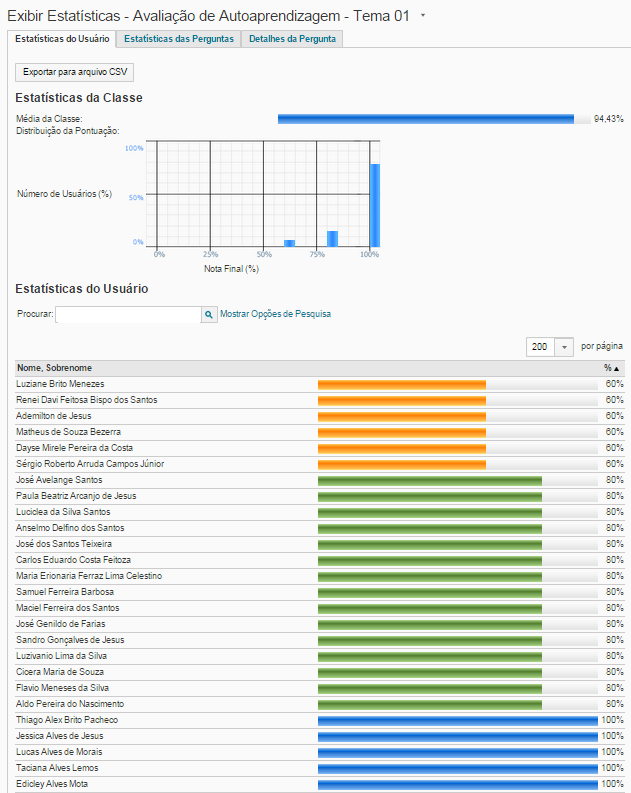 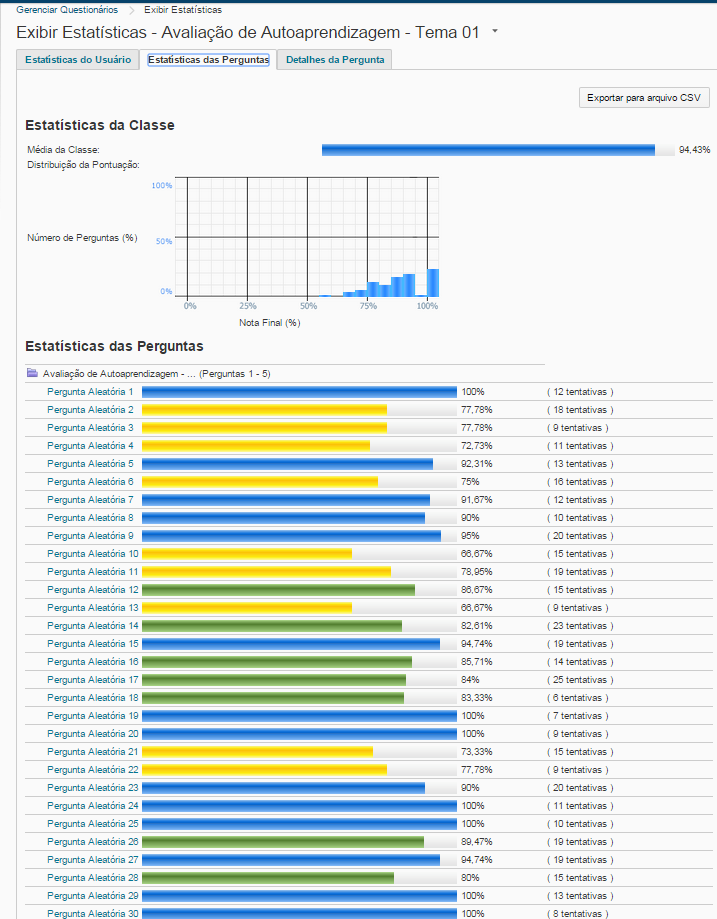 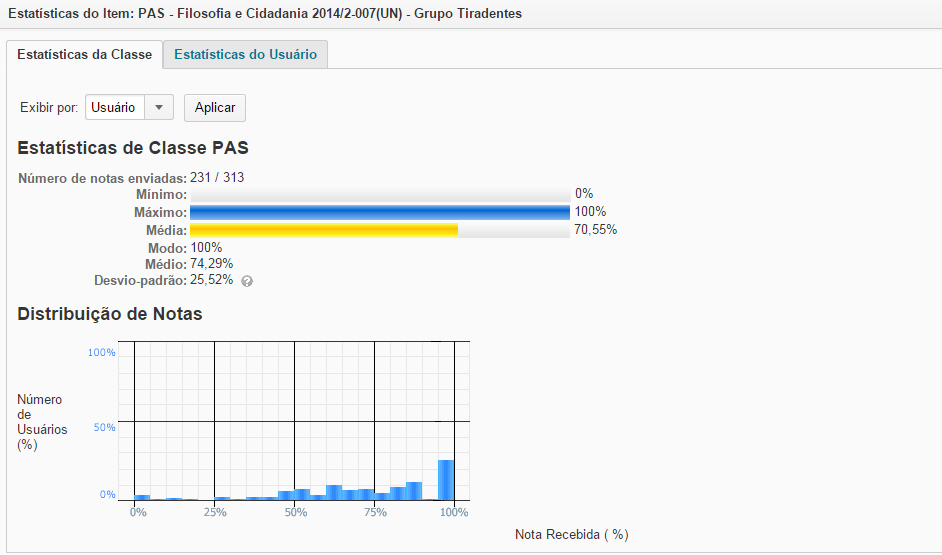 Correção de Atividades POR VOZ
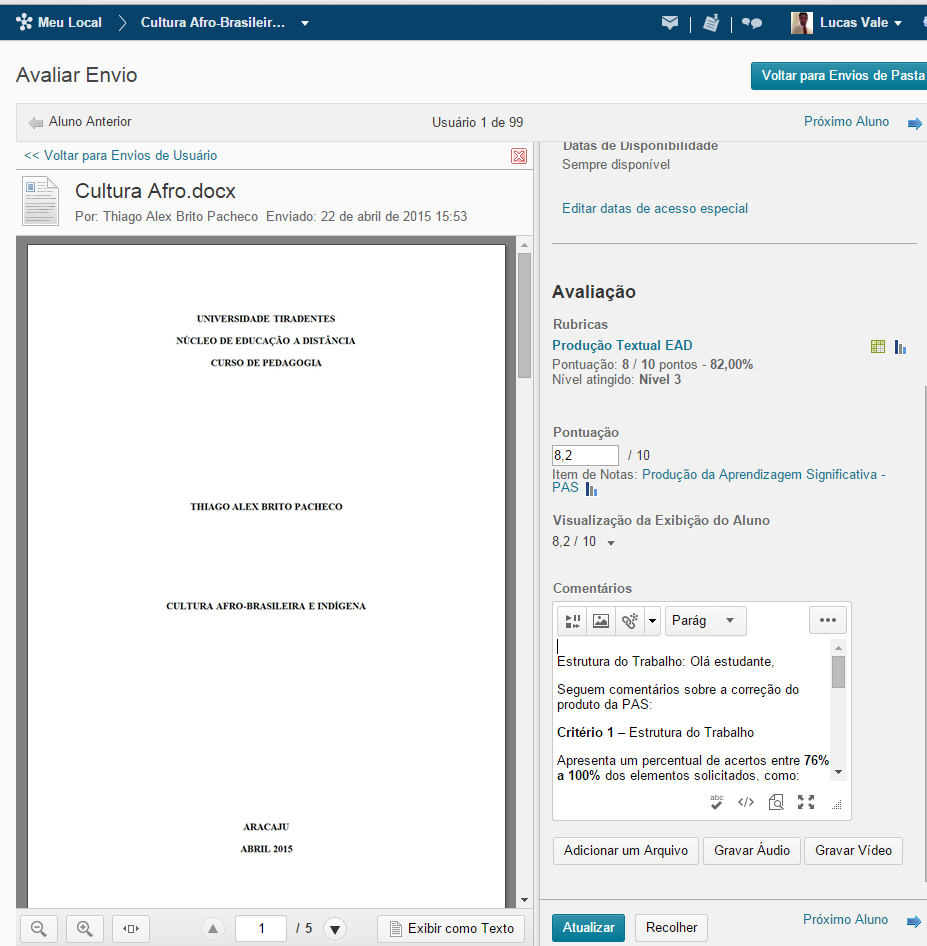 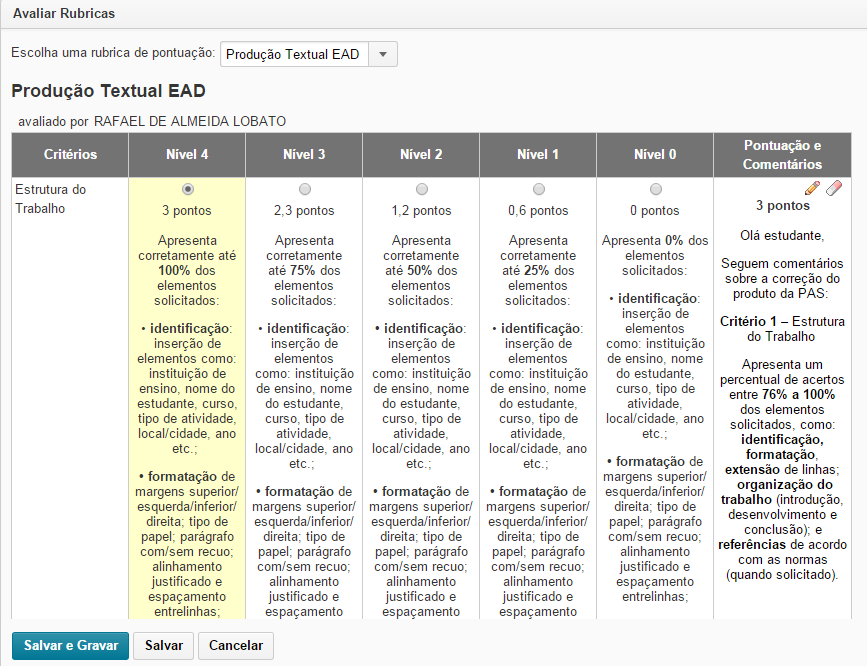 Padrões de Correção- Rubricas
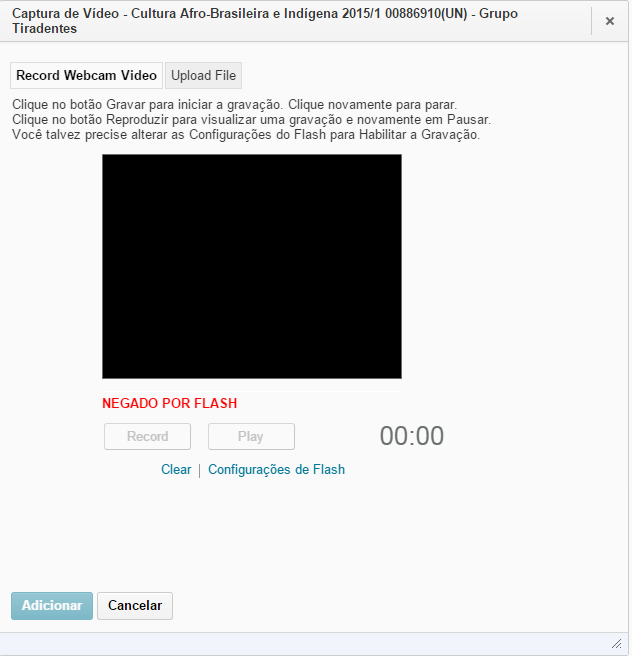 Retorno da correção por áudio ou vídeo
Acompanhamento da Aprendizagem -  INSIGHTS
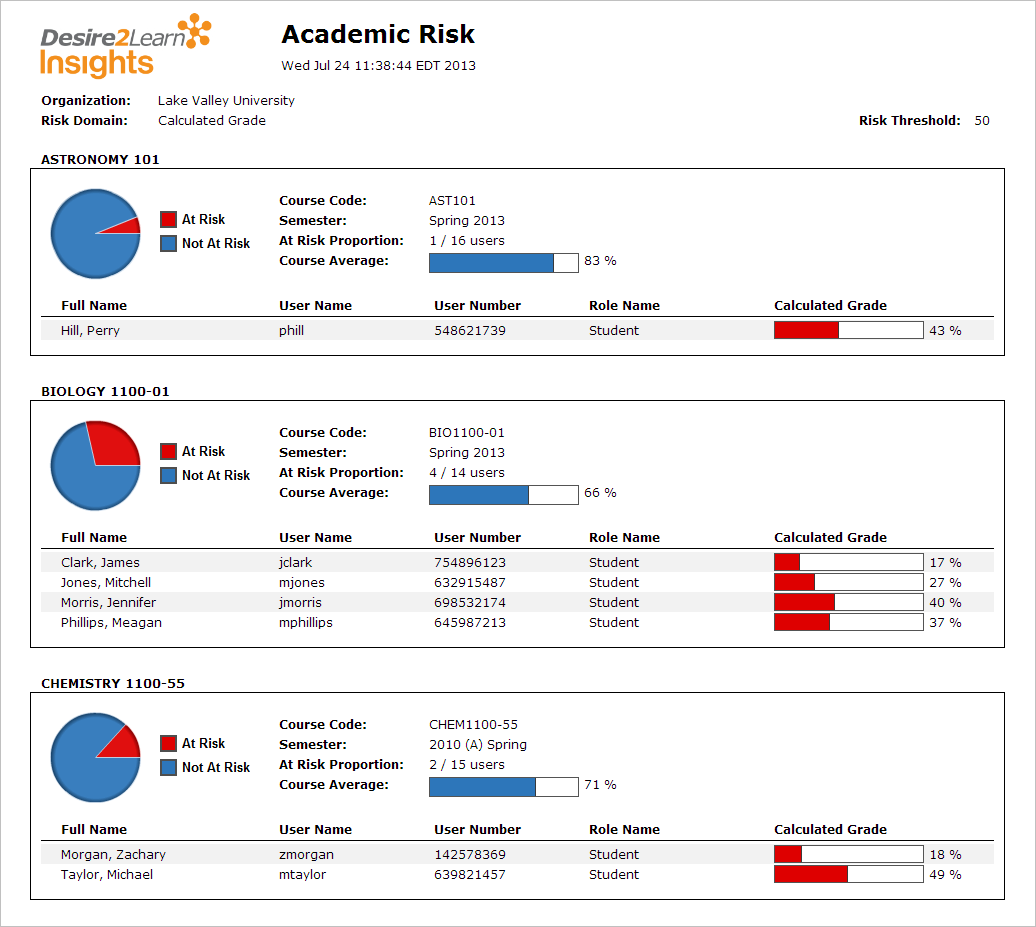 Acompanhamento da Aprendizagem
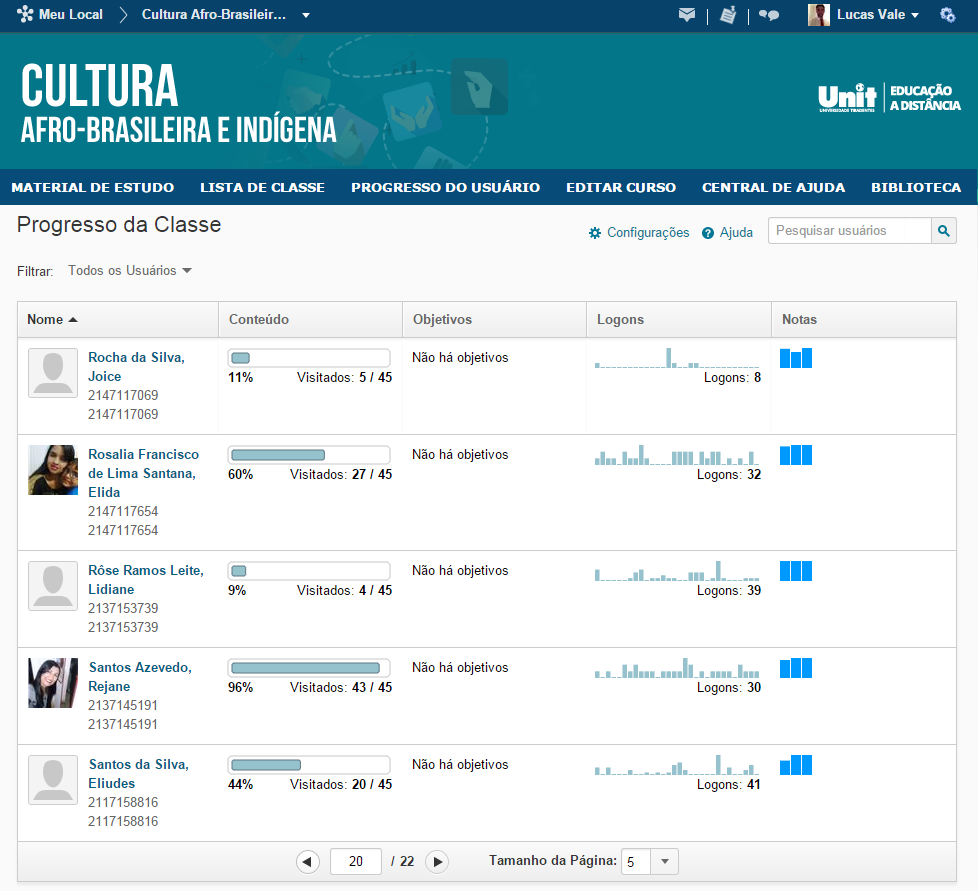 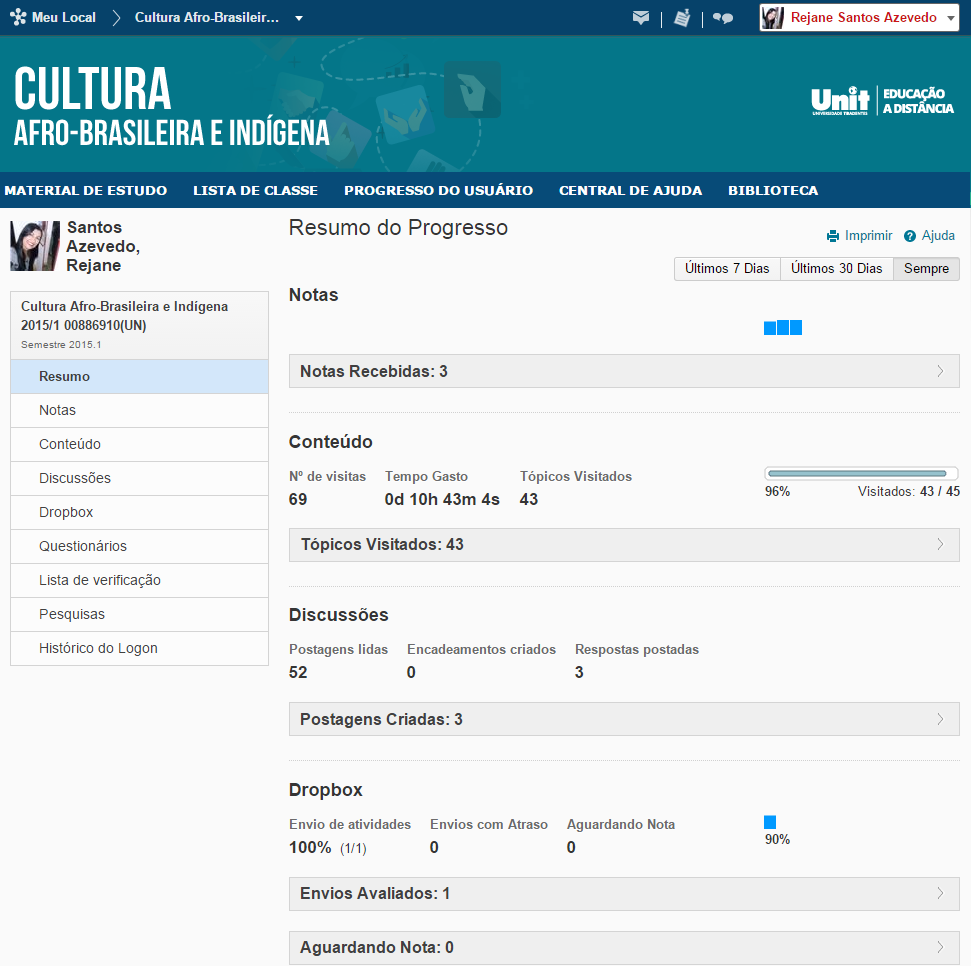 Conteúdo de Reforço e Tutoria Automatizada
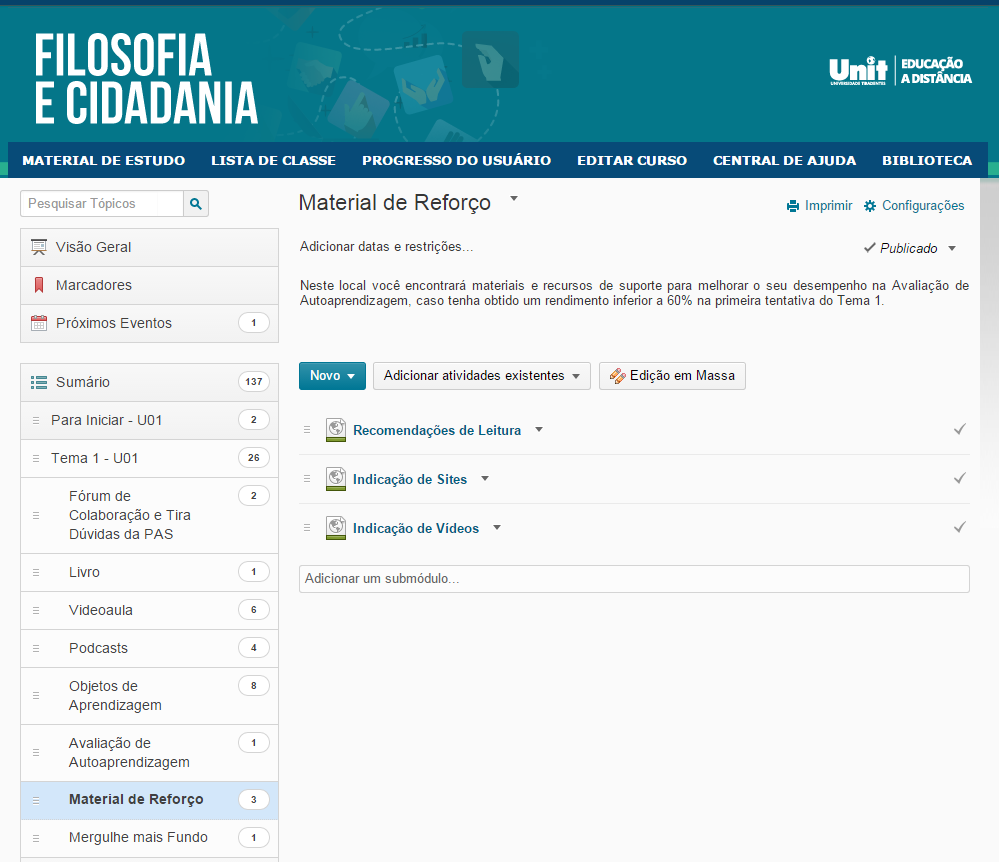 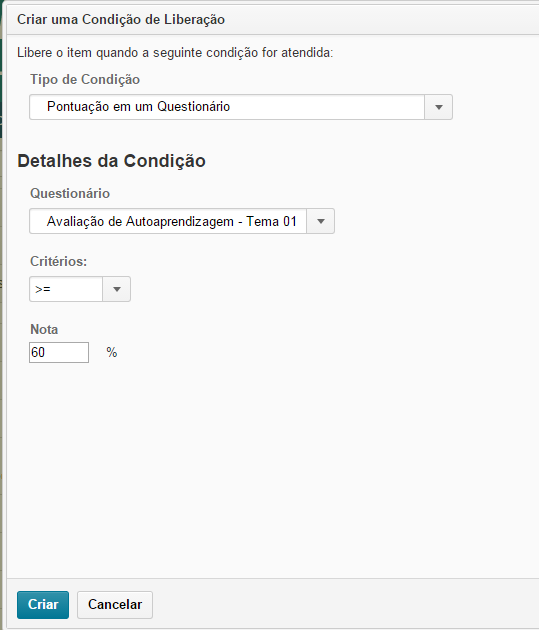 Definições da Regra da Liberação do Conteúdo
Tutoria Automatizada
Agentes Inteligentes
Definições da Regra da Liberação
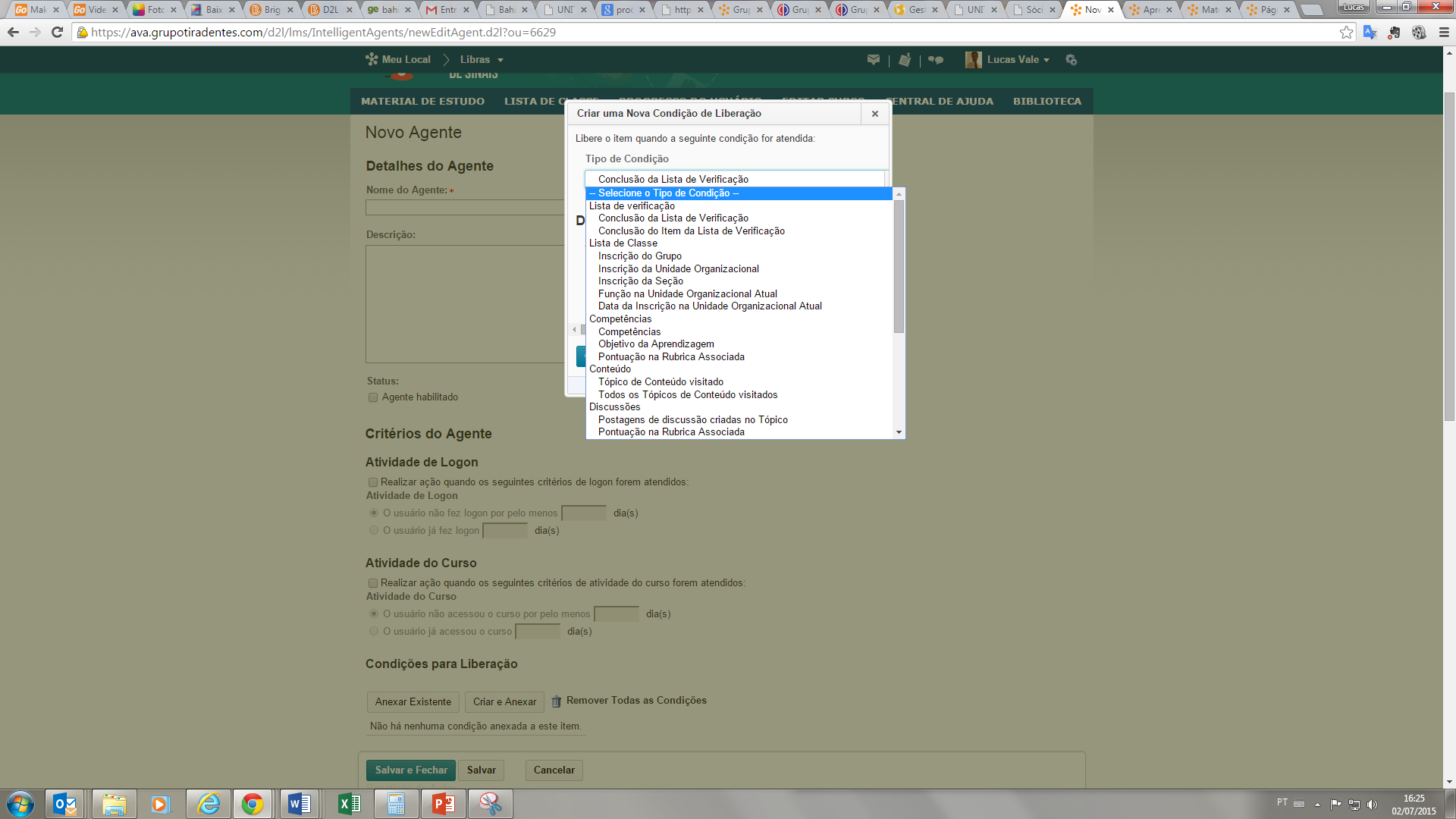 Mensagem que será enviada  (AVA ou e-mail do Aluno)
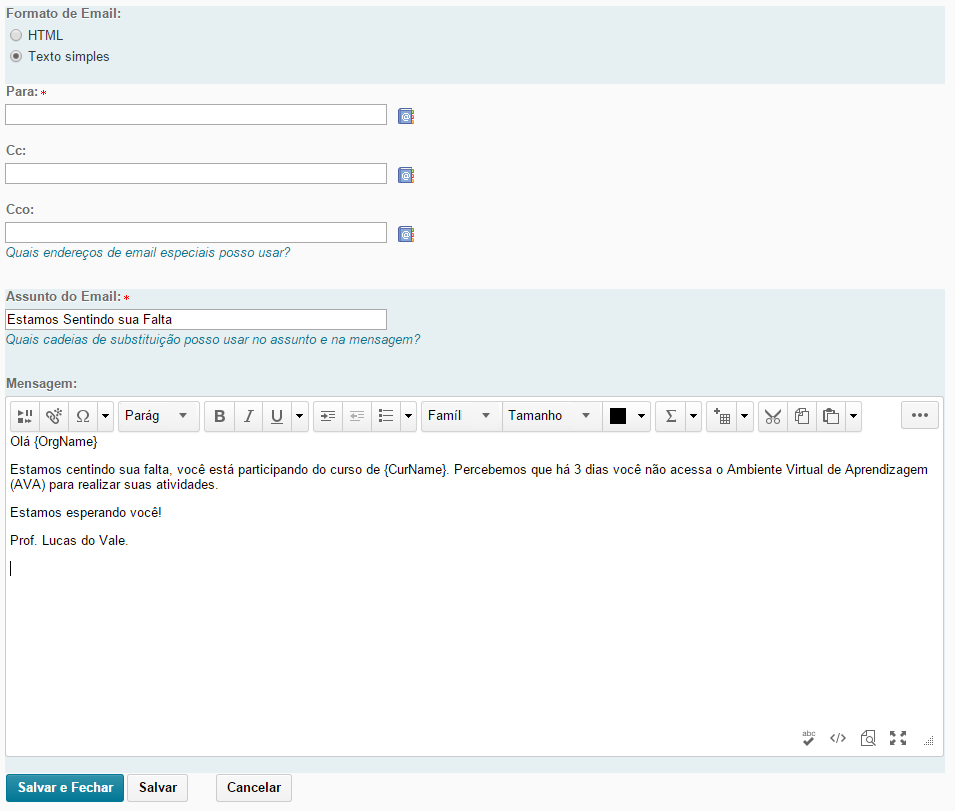 REPOSITORIOS DE CONTEÚDOS
Disponibilizar Recursos para criação de cursos e disciplinas. O professor encontra um repositório de conteúdo.
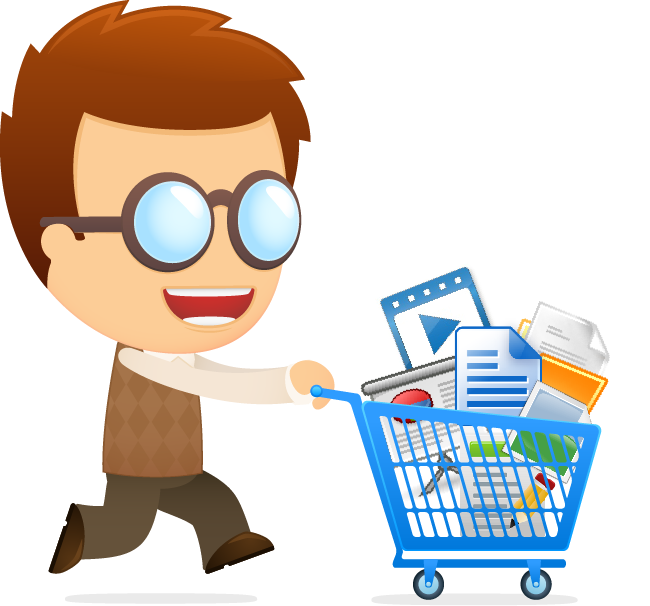 LOR
Disciplina
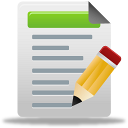 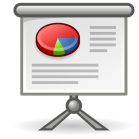 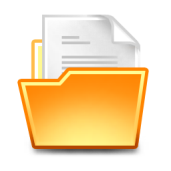 reutilização
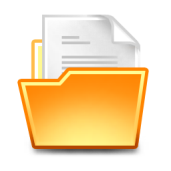 Estoque de conteúdo
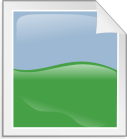 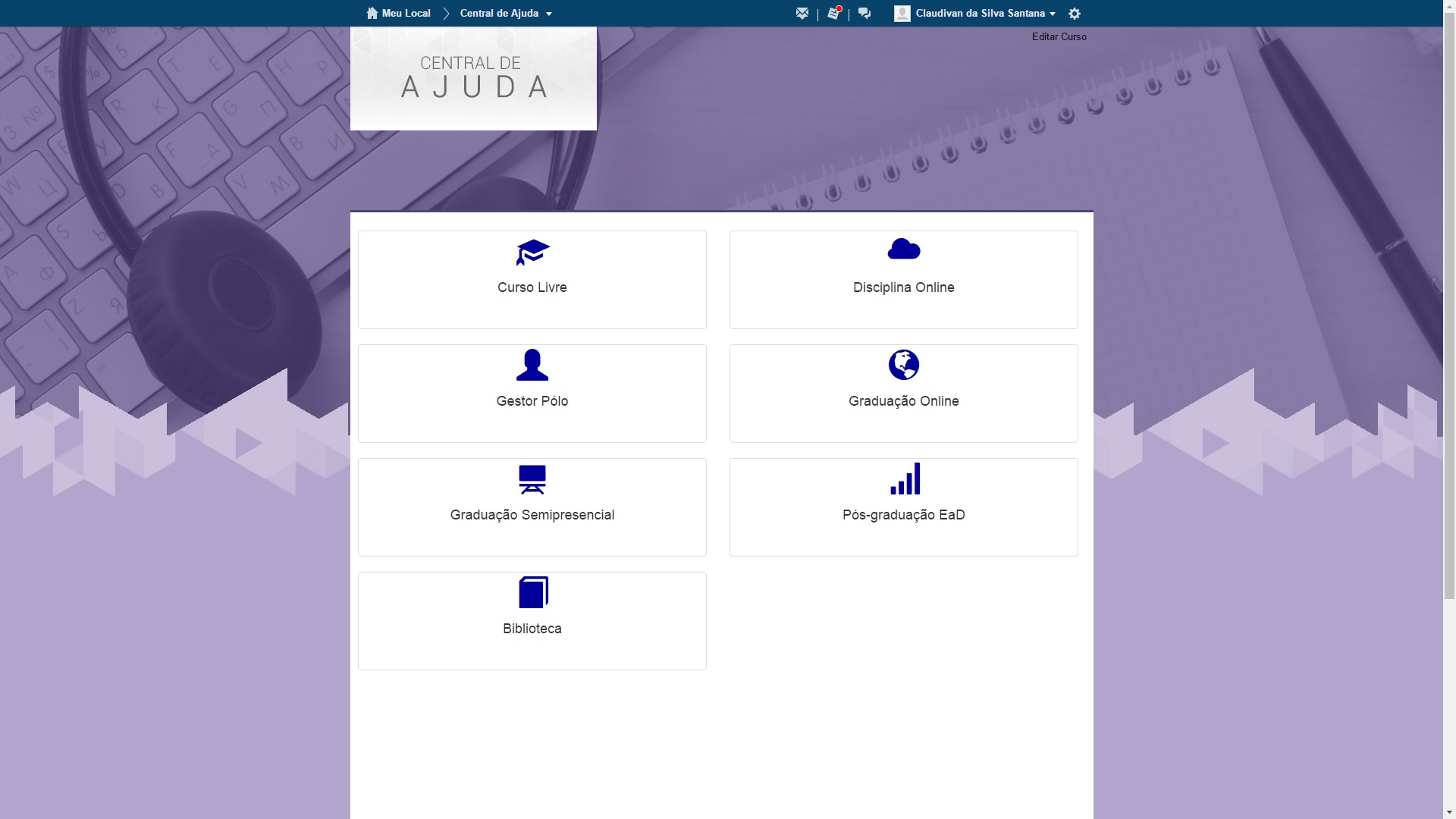 www.tiradentesmais.com
Qualidade
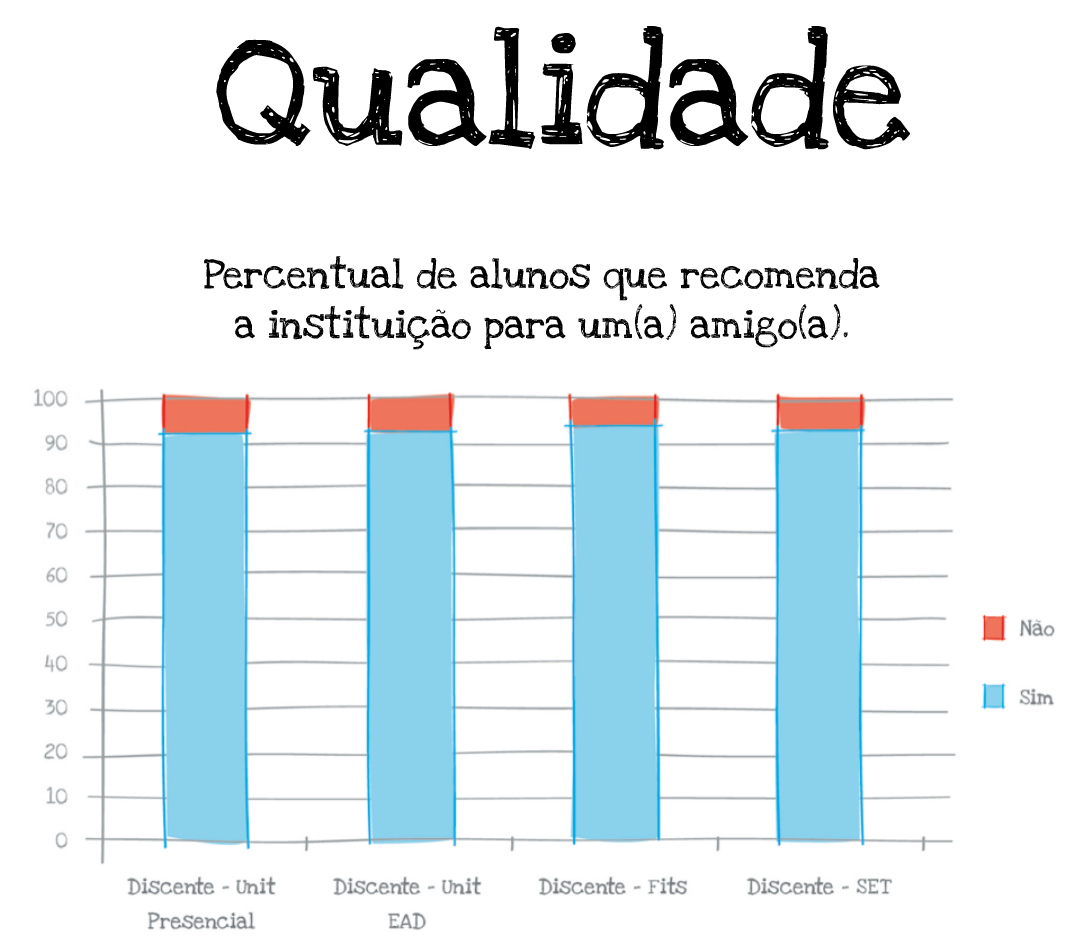 Fonte: Auto avaliação Institucional
OBRIGADA!

Jucimara_roesler@grupotiradentes.com